研究生教育服务中心
办理各类事务服务安排
一、服务安排

二、办理各类证明及流程

三、接收各类纸质材料及清单

四、线上办理
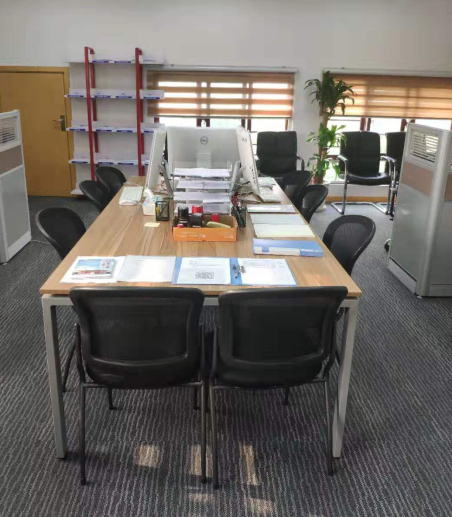 研究生院研究生教育服务中心
一、现场办理
接收研究生培养等相关事务的纸质材料；
研究生在读证明、出国成绩单、答辩证明、学历学位认证、补办学位证明书等；
发放毕业证书、学位证书、四六级成绩单、学位论文封皮等；
办理研究生证、火车票优惠卡等；
本科生选研究生课程、旁听、联合办学成绩单
二、网上申请自助办理
在校生网上自助申请普通在读证明和出国成绩单,选择jAccount账号登陆或身份证登陆自助申请打印在读证明和成绩单。
地点：闵行校区陈瑞球楼328室门口西侧
          徐汇校区学生服务中心（法学院东侧）
          医学院研究生分院办公楼内
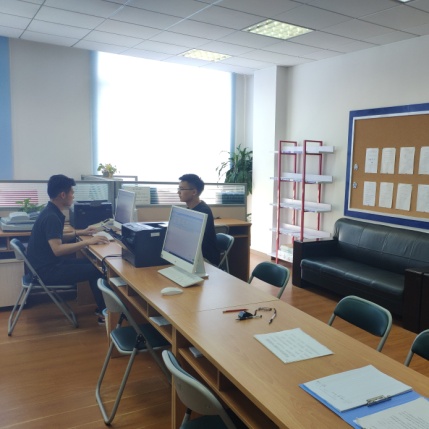 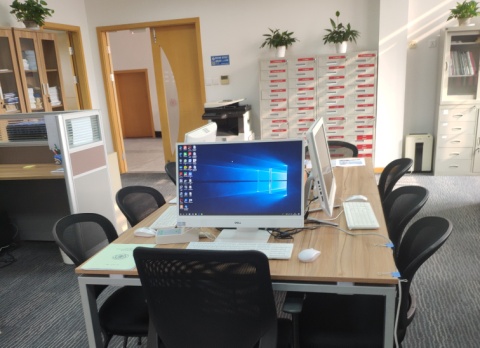 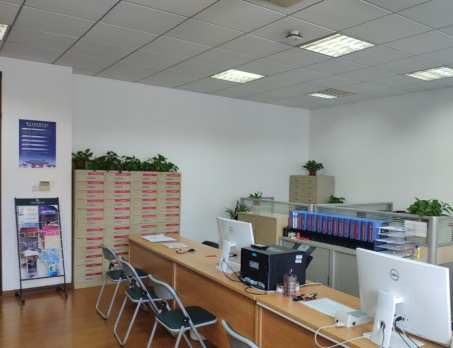 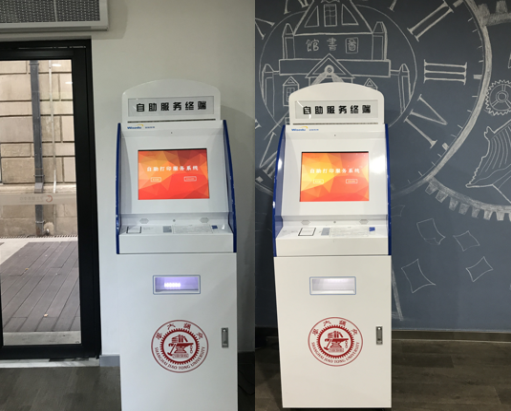 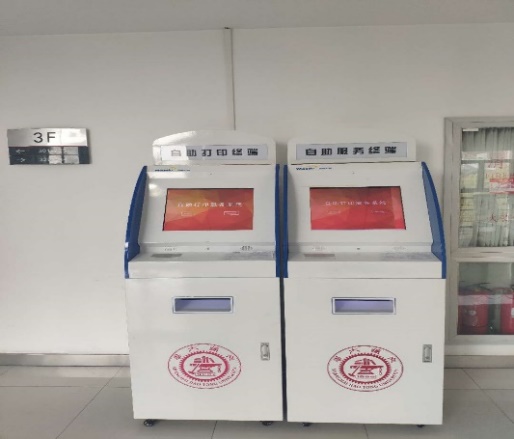 一、服务安排
服务时间
周一至周五：8:00 --17:30 （中午不间断）

服务电话
021--34205105 （闵行）
021--62932863（徐汇）

服务地点
闵行校区陈瑞球楼328室 
徐汇校区新上院502室

表格下载 网址：
研究生院主页-信息服务-表格下载网址：
http://www.gs.sjtu.edu.cn/xxfw/bgxz.htm
二、办理各类证明及流程
二、办理各类证明及流程
办理研究生学位论文答辩证明流程：
办理时间
周一至周五8：00-17：30
办理地点
闵行校区陈瑞球楼328室、徐汇校区新上院502室
提供材料
本人带上校园卡（办理英文版带上护照和校园卡）， 无须提供材料，需在研究生信息管理系统内完成以下项目：
1、学位论文归档稿已上传；
2、所在学院已审核（学院审核：确认答辩结果及上传论文完整）。
二、办理各类证明及流程
在校生网上自助申请流程：
1、网上申请流程
（1）进入研究生教育管理信息系统(研究生院主页 → 学生/教师登录（老系统） →  jAccount登陆)；
（2）左侧“我的菜单”，选择“自助服务”，点击“预约申请”；
（3）在“预约申请”下点击选择你需要的打印项目，填写“打印份数”及“申请理由”后，点击“提交订单”；
（4）点击“支付”进入支付界面，选择付款方式：“微信支付”或“银行卡”，并选择“是否修改缴费单位名称”，选择“否”，点击“下一步 ”，完成支付；
（5）支付完成后，返回申请界面，选择“历史申请记录”，在申请记录右侧点击“刷新”，确认“支付状态”为“已完成支付”，完成申请。
二、办理各类证明及流程
在校生自助打印流程：
完成网上申请
（1）在自助打印机上选择jAccount账号登陆或者身份证登陆(如果选择身份证登陆，在自助打印机左侧刷卡区刷身份证，听到滴声后，登陆成功)；
（2）登陆成功后，点击需要打印条目右侧的打印机图标，进入打印预览界面，点击下一步后，确认打印，自助打印机开始打印；
（3）打印操作完成后，点击右下角退出登陆，确认注销帐号即可。
二、办理各类证明及流程
在校研究生自助打印地点：
闵行校区研究生自助打印地点：
闵行校区陈瑞球楼328室门口西侧

徐汇校区研究生自助打印地点：
徐汇校区学生服务中心（法学院东侧）

医学院研究生自助打印地点：
医学院研究生分院设有自助打印点，具体由医学院通知
二、办理各类证明及流程
火车票优惠卡自助充值：
闵行校区充值点：
陈瑞球楼一楼门卫值班室
闵行校区学生服务中心

徐汇校区充值点：
新上院（南门）一楼大厅门卫值班处
徐汇校区学生服务中心（法学院东侧）

医学院充值点：
医学院研究生分院设有充值点，具体由医学院通知
三、接收各类纸质材料及清单
三、接收各类纸质材料及清单
接收各类纸质材料：
接收时间：
周一至周五8：00-17：30

接收地点
闵行校区陈瑞球楼328室
徐汇校区新上院502室
四、线上办理
2020级非在华国际研究生申请《在读证明》的流程：
1、2020级非在华国际学生向所在学院提出申请，并告知申请目的；
2、由学院审核学生在学状态（是否正常上课等），并发送邮件至研究生教育服务中心（gs328502@sjtu.edu.cn）
邮件名称“申请在读证明+学号+姓名”，邮件正文写明：申请学生的学院、学号、姓名及申请用途及学生接收邮箱；
3、研究生院研究生教育服务中心收到学院申请后，在三个工作日内完成制作，将电子版《在读证明》发送至学生邮箱，同时抄送学院负责老师邮箱。
4、学生如需纸质版《在读证明》，请学院可安排人至研究生教育服务中心（闵行陈瑞球楼328室、徐汇新上院502室）领取，代领人需携带本人工作证或学生证等有效证件。
5、其他年级国际研究生以及2020级目前在校国际研究生申请《在读证明》的流程依旧，具体请参照：https://www.gs.sjtu.edu.cn/info/1209/3784.htm。
四、线上办理
研究生教育服务中心联系方式：

服务电话
021--34205105 （闵行）
021--62932863（徐汇）

公共邮箱：
gs328502@sjtu.edu.cn
感谢各位老师辛勤付出和大力支持！